2016 + 20 files per run from 2017 data
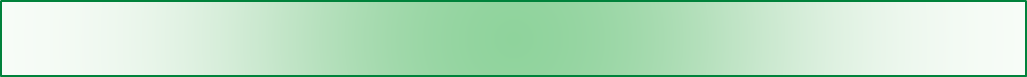 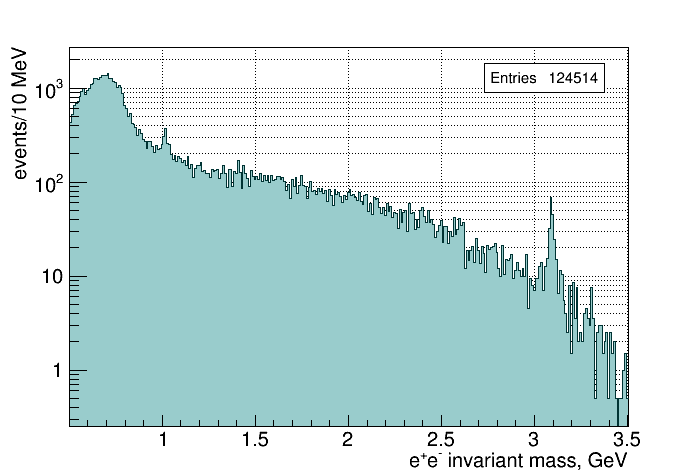 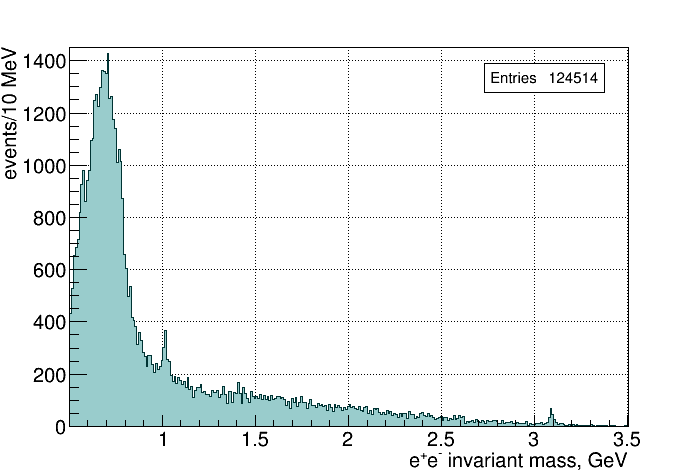 Require kin.fit converges and qe > 10
1
2016 + 20 files per run from 2017 data
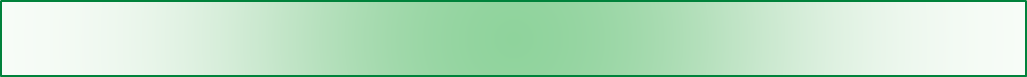 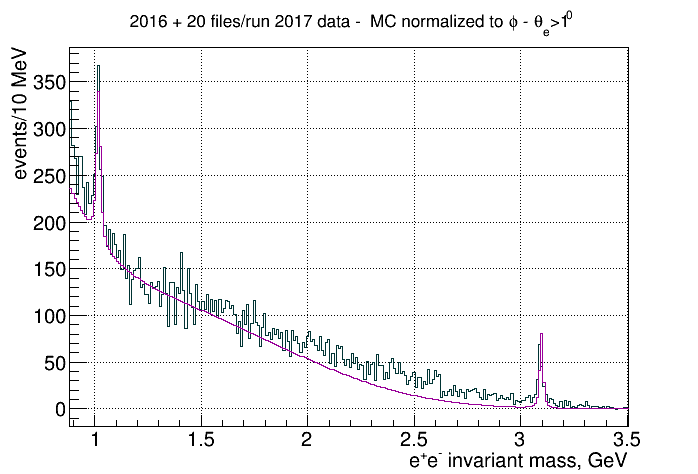 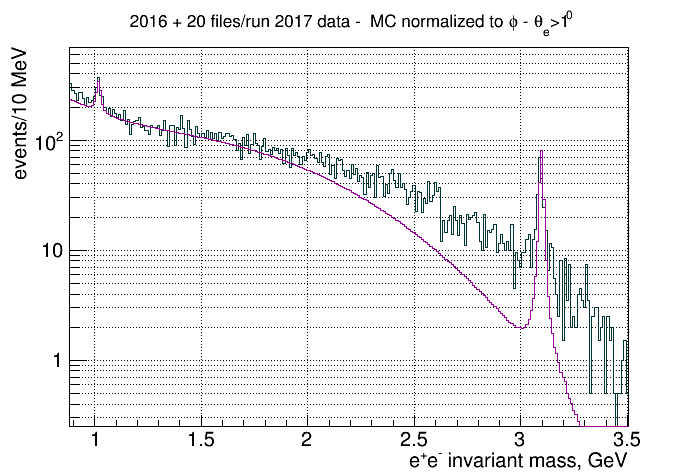 Require kin.fit converges and qe > 10
2
Reconstructing p, e+, e- momenta from angles (2016 data)
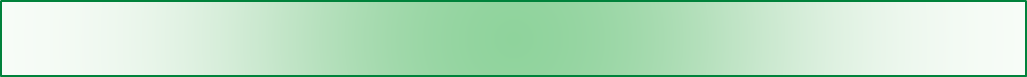 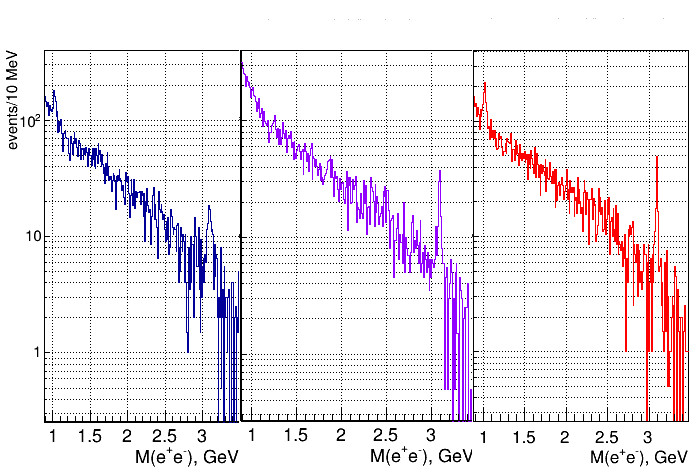 gp -> pX missing mass
angles only
kinematic fit
3
Reconstructing p, e+, e- momenta from angles (2016 data)
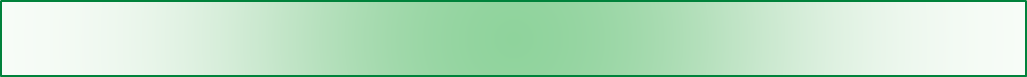 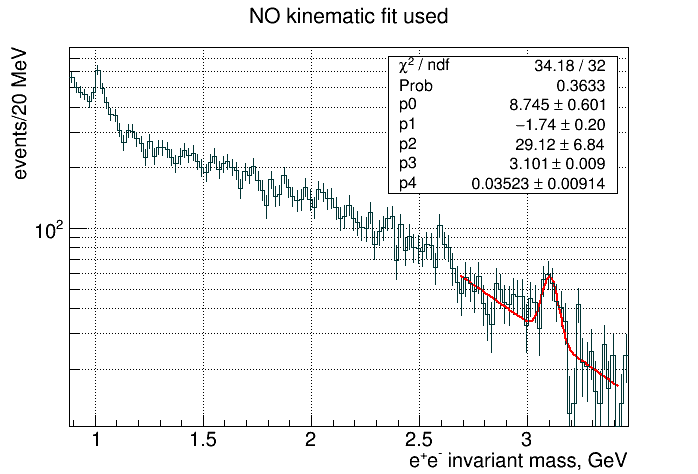 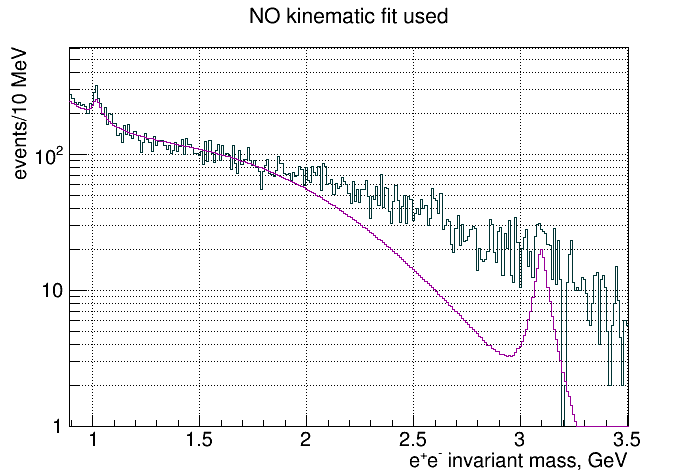 Momenta calculated from angles
Require energy conservation to +/- 200 MeV and Dr(vertex) < 4 cm
4
Analysis in bins of t
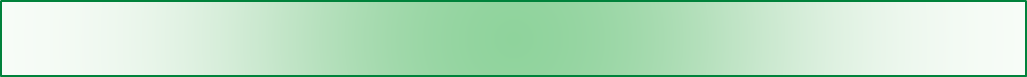 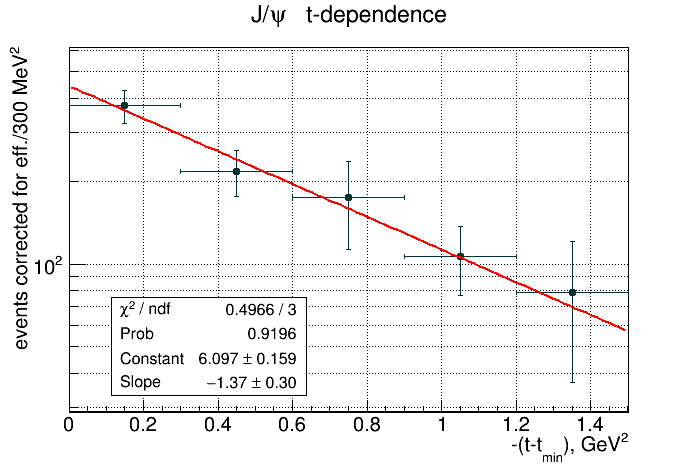 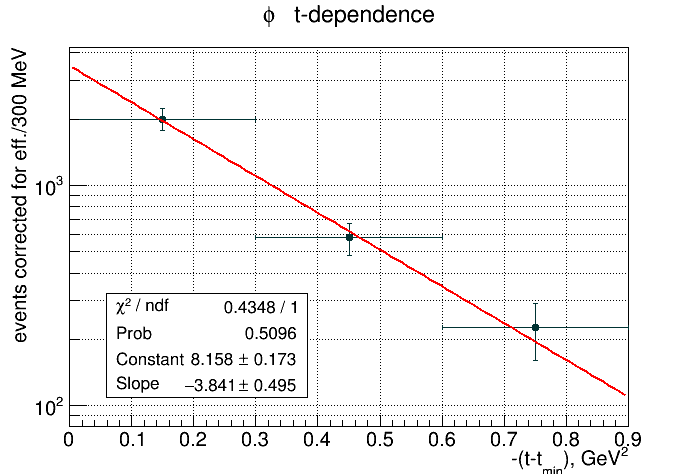 t-slope of Cornell data 1.2 GeV-2   at Eg = 11 GeV
t-slope of old data ~3.5 GeV-2
5
Analysis in bins of energy
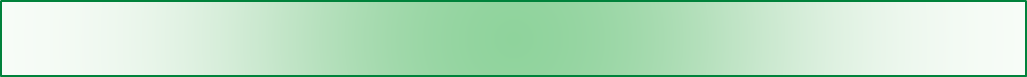 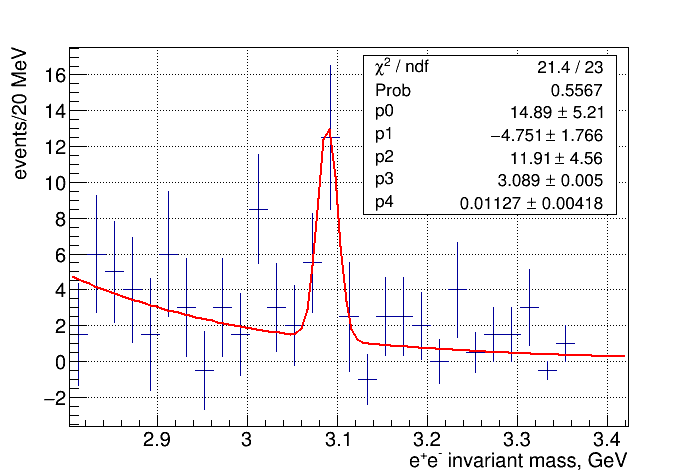 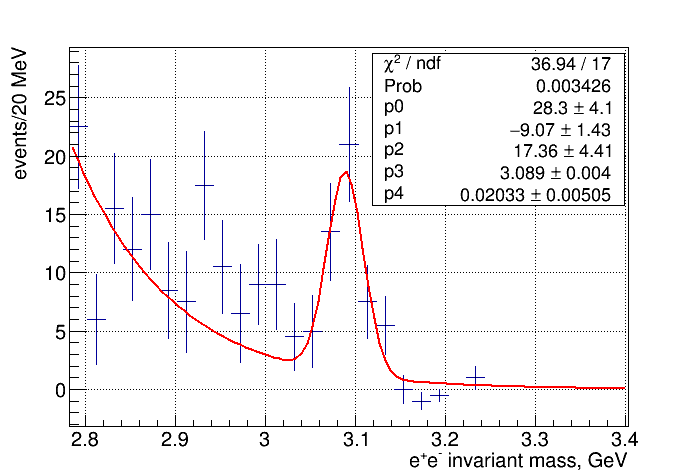 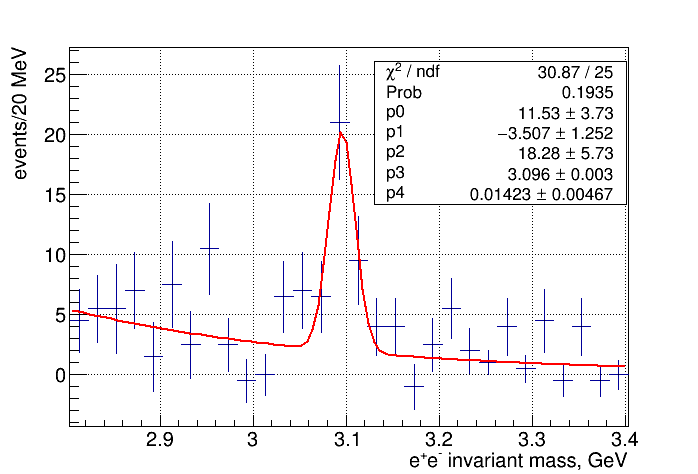 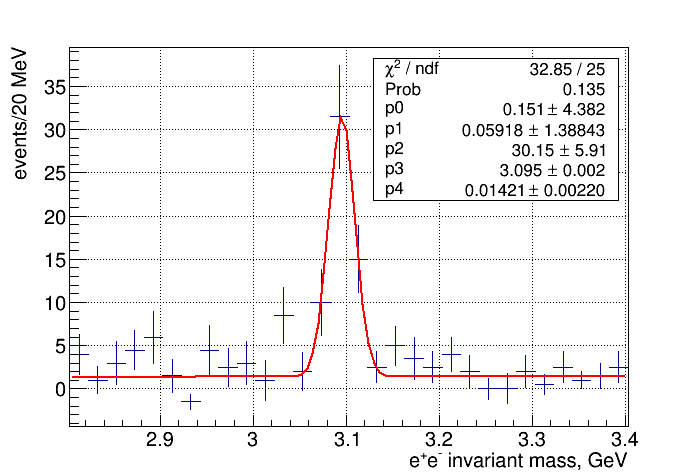 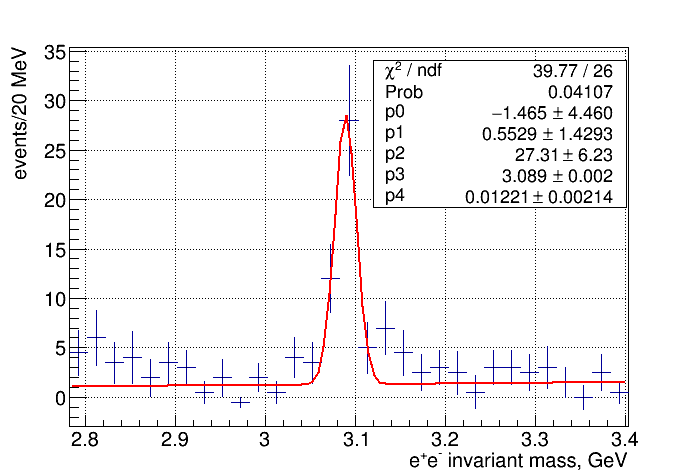 6
f x-sec. vs  beam energy
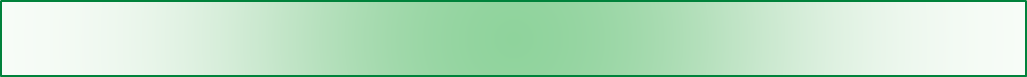 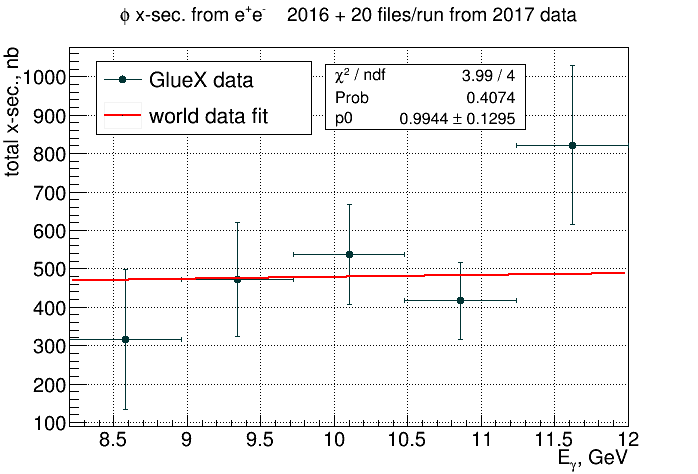 GlueX data normalized to world data fit  - gives estimate of (luminosity) * (efficiency)
7
J/y x-sec. vs beam energy
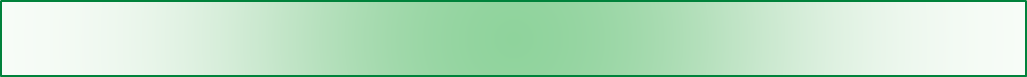 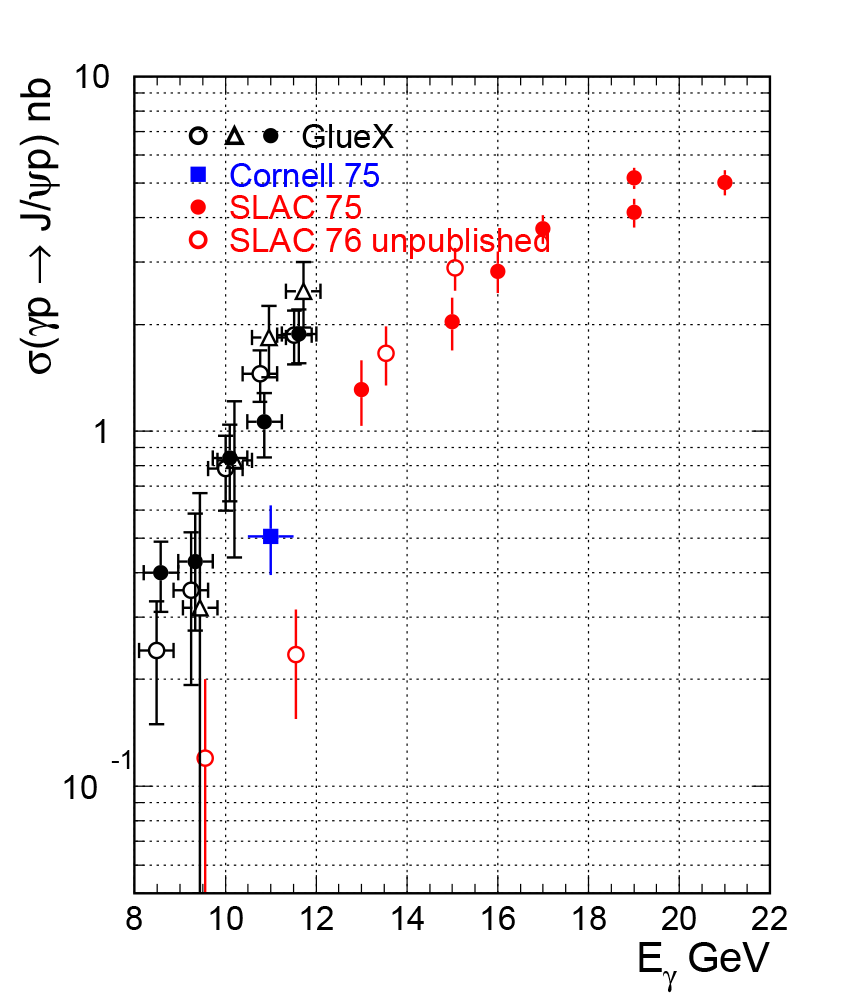 ●   Fits in slices of energy
○   Using kin. fit (global fit with flat background)
∆   No kin.fit (global fit with flat background)
t-slope of SLAC data 2.9 GeV-2

t-slope of Cornell data 1.2 GeV-2
8
J/y x-sec. vs beam energy
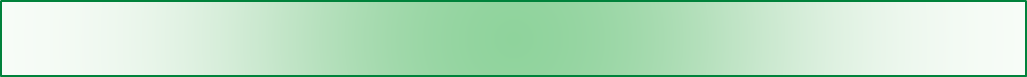 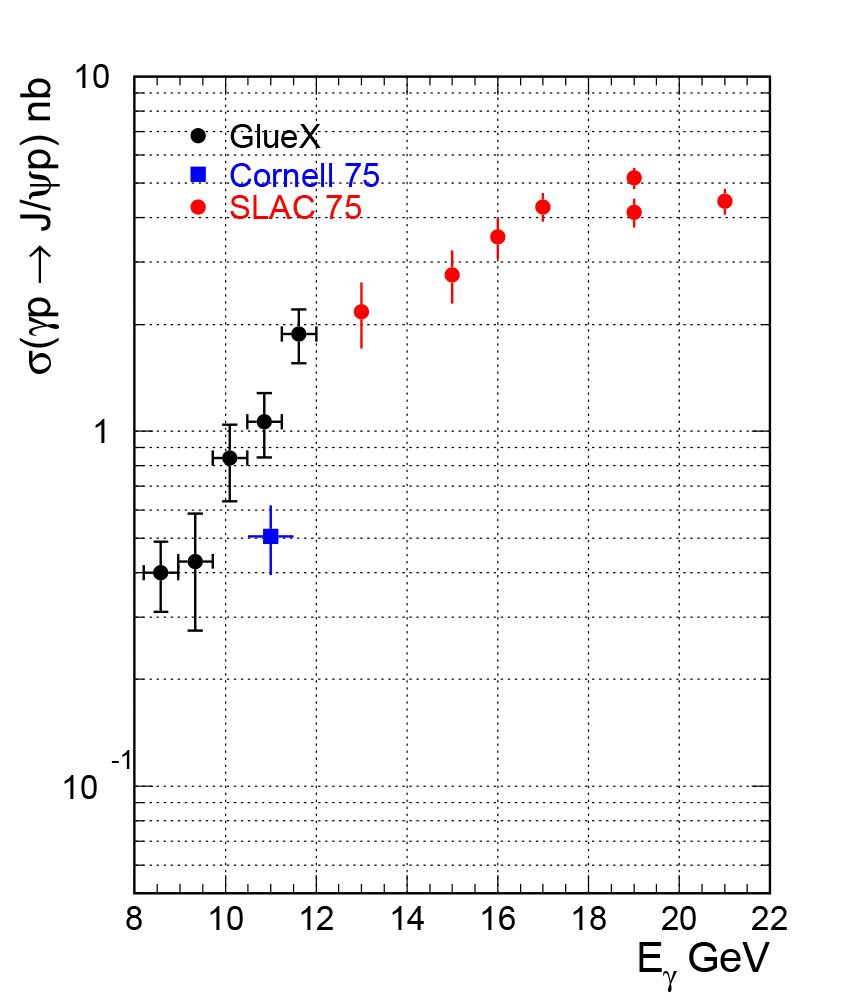 ●   Fits in slices of energy
t-slope of SLAC data 1.39 - 2.9 GeV-2 (13-21 GeV)

t-slope of Cornell data 1.2 GeV-2
9
J/y x-sec. vs beam energy
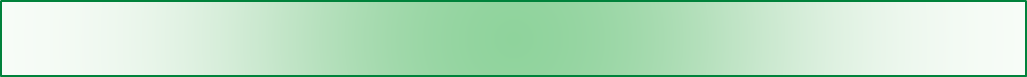 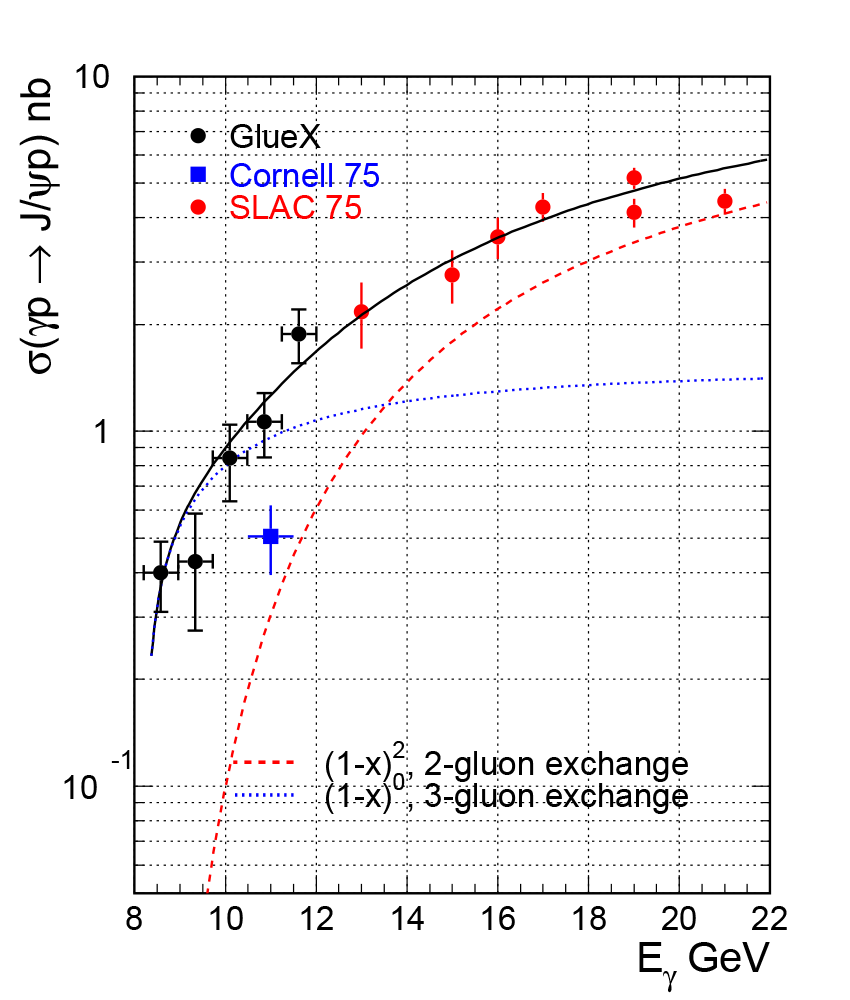 ●   Fits in slices of energy

Cornell data excluded from fit
t-slope of SLAC data 1.39 - 2.9 GeV-2 (13-21 GeV)

t-slope of Cornell data 1.2 GeV-2
10
J/y x-sec. vs beam energy
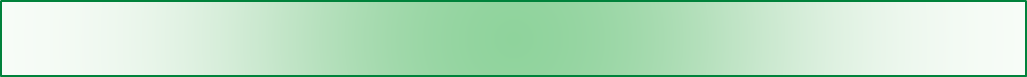 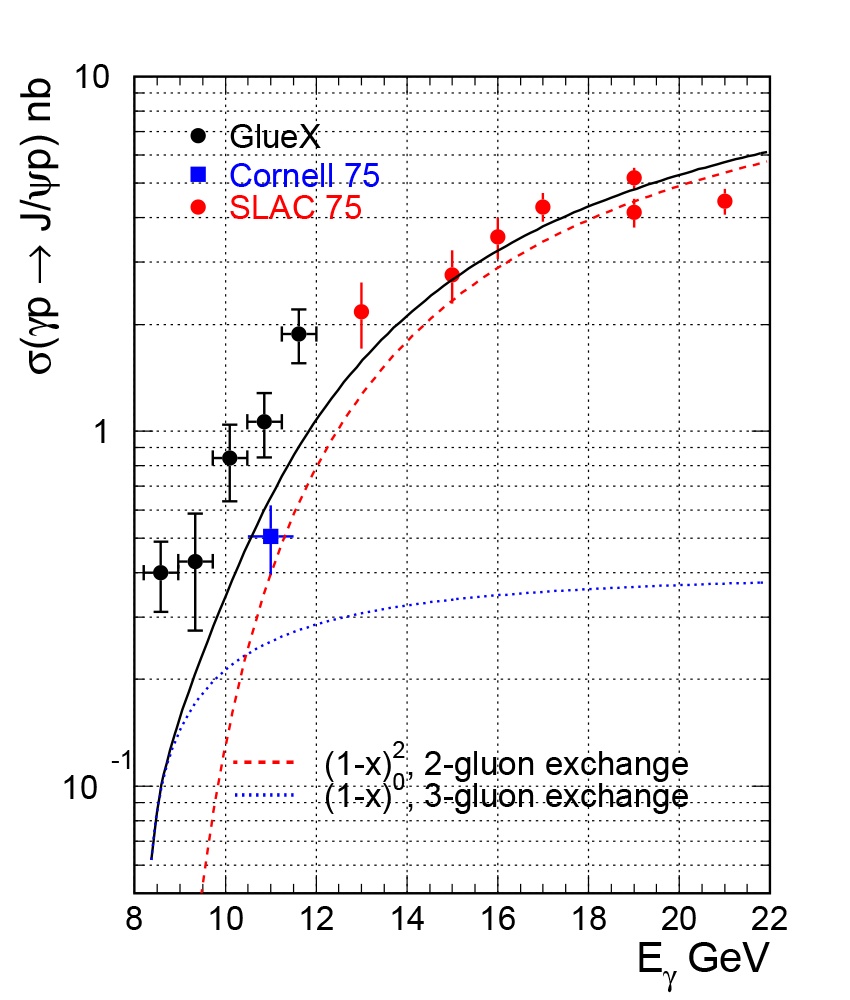 ●   Fits in slices of energy

GlueX data excluded from fit
t-slope of SLAC data 1.39 - 2.9 GeV-2 (13-21 GeV)

t-slope of Cornell data 1.2 GeV-2
11
J/y x-sec. vs beam energy
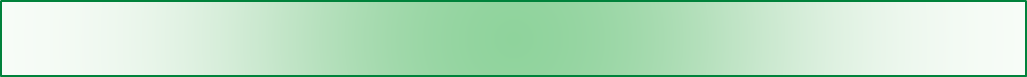 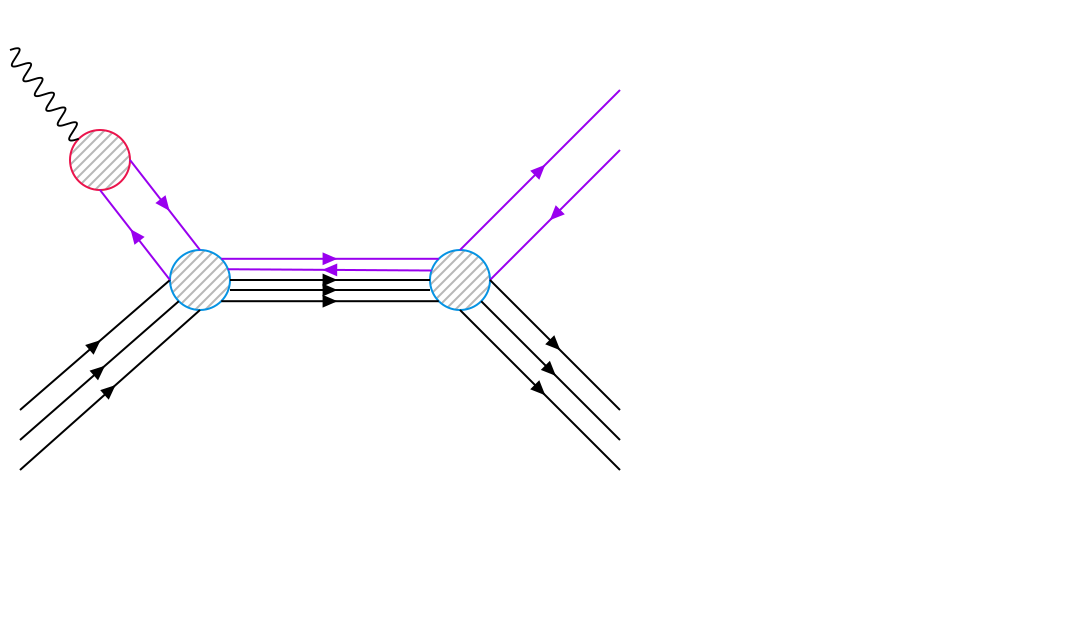 ●   Fits in slices of energy

GlueX data excluded from fit
t-slope of SLAC data 1.39 - 2.9 GeV-2 (13-21 GeV)

t-slope of Cornell data 1.2 GeV-2
12